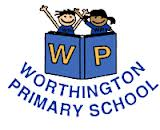 Meet the Teacher
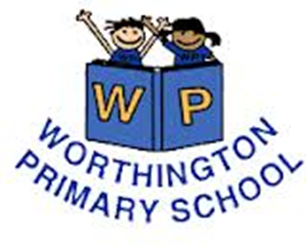 LKS2 Department
Teaching Staff
Year 3		Mrs Bell
Year 3 /4	Miss Winch
Year 4		Mr Chamberlain

Teaching Assistants
Mrs Highley		Mrs Cavill
Mrs Lavin		Mrs English
PE staff		Tricks & Flicks
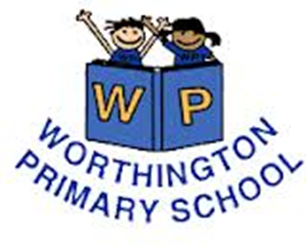 What are we learning in our classes

Topics: 
All information on our curriculum about our topics this year is printed on our topic webs and also uploaded onto the school website.  Learning objectives are the same for Year 4’s in Y3/4 and Y4, as well as the Year 3’s in Y3 and Y3/4.

Website for all letters.
Things to remember


Presentation – As a Key Stage we are having a big push on handwriting and presentation. 

Homework
The topic web provides details of what we cover in class, this means that you can further develop any of the areas at home. Activities to aid with this are available on Education City or Edmodo, which can be used by the children at home at their leisure.  

If your child would like to carry out extra research about our topic – it would be fantastic.

Books changed 		      Year 3 – Monday
                                                      Year 3 /4 – Monday
                                                      Year 4 – Wednesday
Please read with your child at home. Please make sure reading books are brought into school every day.
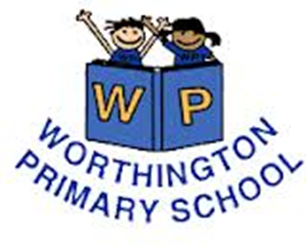 Reading journalsAll the children will receive a reading journal by the end of the week.  Please use the back of the book as a reading record, writing down the date and title of their banded reading book.  Also include a comment or signature.  Also included in the back of the reading journal, will be a list of suggested books for your child’s age.  At the front of the reading journal will be a set of tasks that we will ask the children to compete over the year.  Every two weeks, a new task will be given to the children to complete at home using their library book.
PE Kits		

Year 3	  	Wednesday - PE
	  	Thursday – Swimming (until Feb 2019) then PE
Year 3 /4	Tuesday – PE
		Thursday – PE (From Feb 2019 Y3s swimming & Y4s PE)
Year 4		Wednesday - PE
                           Friday – PE
Twice a week each class do the daily mile. Please ensure that they have trainers or pumps in school.

PE Kit	Indoor kit – White t-shirt (not School 				top), blue shorts
	Outdoor kit – as above but also including navy 	joggers/sweatshirt
	No football kits & gymnastic leotards for PE 			lessons.
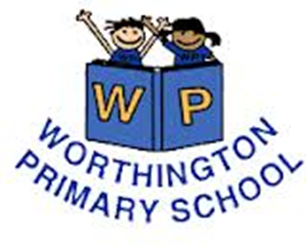 Intervention
Throughout the year, your child may attend an
intervention group.  This is to provide extra input
in certain curriculum areas, such as literacy and 
numeracy.  Some children are moving classes for spellings
to suit their ability.

Intervention is not only to help some children to meet their
Age related expectations, but also to stretch children 
Working at greater depth.
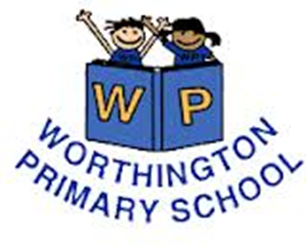 Spelling Grammar 
and Punctuation
3 spelling lessons are taught in this subject each week. The children may be in mixed groups learning the patterns required for their age group.

Grammar and Punctuation lessons will also be taught within the Literacy lessons.
Spelling, Grammar and Punctuation help in all areas of the curriculum and provide children with the tools for extending their creative writing as well as helping them learn languages.
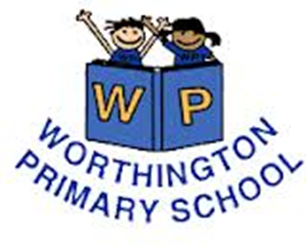 Handwriting

Handwriting is taught daily in Year 3 and Year 3 /4 until the Christmas break then weekly until the end of the year. It is taught weekly in Year 4.

We use the pinch and swing grip for holding a pencil or pen.
We sit upright and have our paper at a slight slant.
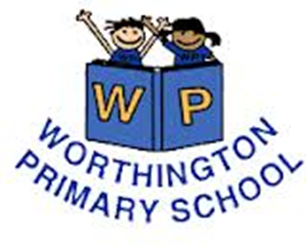 Maths

In summer 2020, all year 4’s will now be tested on 
their times tables.  This will involve an 
online timed test.  All children in year 3 and year 4 
have access to Times Tables Rockstars and
any practice at home will be beneficial for this 
years year 4 pupils.
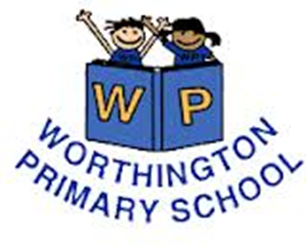 Reward systems in our classes

Each class has a behaviour ladder where children’s names are moved up and down and points are given out which equate to prizes or golden time.